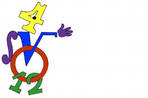 7 классалгебра
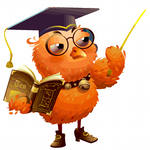 Линейная функция
Урок № 8
Линейная функция и ее график
06.07.2012
www.konspekturoka.ru
1
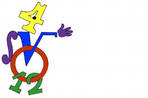 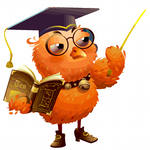 Цели:
Повторить алгоритм построения графика линейного уравнения с двумя переменными.
Рассмотреть линейную функцию и ее график.
Научить строить и читать график y = kx + b.
06.07.2012
www.konspekturoka.ru
2
Вспомним!
Алгоритм построения  графика
 уравнения ах  + bу + c = 0
Придать переменной  х конкретное значение х₁; найти 
 из уравнения
2. Придать переменной  х конкретное значение х₂; найти 
 из уравнения
ах  + bу + c = 0  соответствующее  значение у₂. 
    Получим (х₂;у₂).
ах  + bу + c = 0  соответствующее значение у₁. Получим (х₁;у₁).
3. Построим на координатной плоскости точки (х₁; у₁), 
 (х₂; у₂) и соединим прямой.
4. Прямая – есть график уравнения.
Внимание! Этот способ не удобен!
06.07.2012
www.konspekturoka.ru
3
Вспомним!
ах + by + c = 0
Выполним преобразования:
06.07.2012
www.konspekturoka.ru
4
y = kx + m
Частный вид линейного уравнения с двумя
 переменными называется линейной функцией.
y – независимая  переменная
х – зависимая переменная
Теорема:
Графиком линейной функции y = kx + m есть прямая.
06.07.2012
www.konspekturoka.ru
5
Пример 1
y
Построить график функции
 у = 2х + 3, найти точку
 пересечения с осью оу.
(1; 5)
k = 2
1. Составим таблицу значений:
5
(0; 3)
3
1
2. Получим точки:
(0; 3),  (1; 5)
O
x
у  = 2х + 3
1
3. Построим эти точки и
 через них проведем прямую.
Если  k > 0,  то линейная функция
 у = kx + b, возрастает.
Точка пересечения с осью оу:  (0; 3) т. е. при т = 3
06.07.2012
www.konspekturoka.ru
6
Пример 2
y
7
Построить график функции
  а) у =  -2х + 1     х  -3; 2
у =  -2х + 1
(-3; 7)
1. Составим таблицу значений:
2
k = -2
-3
2. Получим точки:
(-3; 7),  (2; -3)
-3
3. Построим эти точки и
 через них проведем прямую.
O
x
1
4. Выделим отрезок х  -3; 2 .
(2; -3)
Если  k < 0,  то линейная функция
 у = kx + b убывает.
Точка пересечения с осью оу:  (0; 1) т. е. при т = 1
06.07.2012
www.konspekturoka.ru
7
Пример 2
y
7
Построить график функции
  а) у =  -2х + 1     х   (-3; 2)
(-3; 7)
у =  -2х + 1
1. Составим таблицу значений:
2
k = -2
-3
2. Получим точки:
(-3; 7),  (2; -3)
-3
3. Построим эти точки и
 через них проведем прямую.
O
x
1
4. Выделим отрезок х   (-3; 2) .
(2; -3)
Если  k < 0,  то линейная функция
 у = kx + b убывает.
www.konspekturoka.ru
8
06.07.2012
Пример 4
y
7
(6; 7)
(0; 4)
1. Составим таблицу значений:
4
(0; 4),  (6; 7)
x
6
2. Получим точки:
O
3. Построим эти точки и
 через них проведем прямую.
1
4. Выделим отрезок х  0; 6.
Если  k > 0,  то линейная функция
 у = kx + b возрастает.
Точка пересечения с осью оу:  (0; 4) т. е. при т = 4
06.07.2012
www.konspekturoka.ru
9
Вывод:
Функция y = kx + m называется возрастающей, если
 большему значению аргумента соответствует
 большее значение функции (двигаясь по графику 
 функции, мы поднимаемся вверх).
Функция y = kx + m называется убывающей, если
 большему значению аргумента соответствует
 меньшее значение функции (двигаясь по графику 
 функции, мы опускаемся вниз).
06.07.2012
www.konspekturoka.ru
10
Вывод:
Величина  k  определяет наклон графика 
функции y = kx + m
Если  k < 0,  то линейная функция 
у = kx + b убывает.
Если  k > 0,  то линейная функция  
у = kx + b возрастает.
Если  k = 0,  то линейная функция  
у = kx + b параллельна оси абсцисс
(или совпадает с ней).
06.07.2012
www.konspekturoka.ru
11
Пример 5
y
Построить график функции
  а) у =  -3
1. При любом значении аргумента 
 х  значение функции  равно одной 
 и той же величине у = -3.
2. Точки   А(-1; -3), В(2; -3)
 принадлежат графику 
 функции.
-1
2
x
3. Построим эти точки и
 через них проведем прямую.
O
1
-3
-3
у =  -3
(-1; -3)
(2; -3)
06.07.2012
www.konspekturoka.ru
12
Ответить на вопросы:
1. Какой алгоритм построения графика линейного 
 уравнения с двумя переменными?
2. Какую функцию называют линейной функцией?
3. Что является графиком линейной функции? Как 
 можно построить такой график?
4. Как найти точку пересечения графика с осью оу?
5. Смысл величин k и m в формуле линейной функции?
6. Какая прямая будет графиком функции при k = 0?
7. Дайте определение возрастающей (убывающей) 
 функций.
8. Как влияет k на возрастание (убывание) функции?
06.07.2012
www.konspekturoka.ru
13